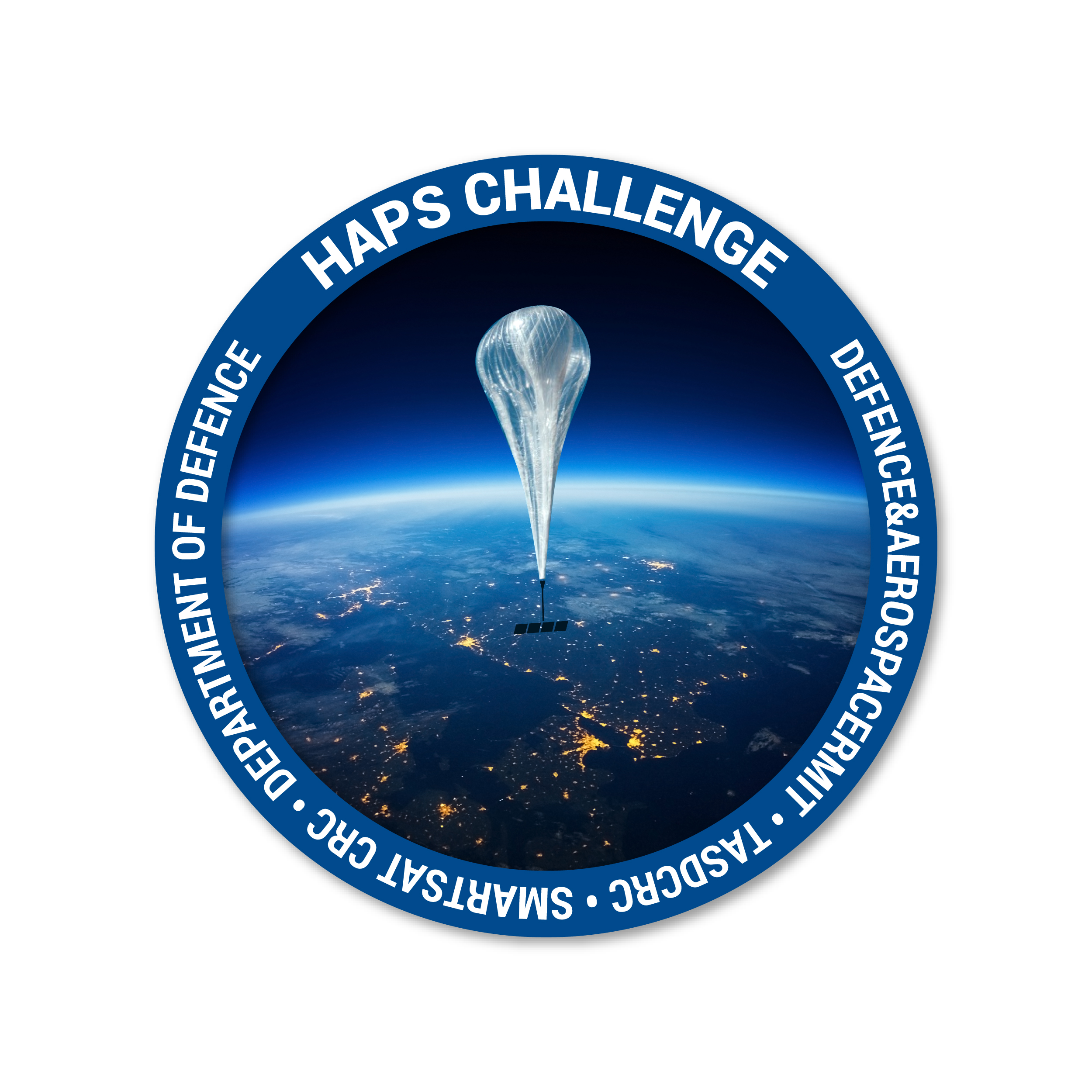 Proposal Title(insert)
Proposal Lead Company: Insert Company name here

Stream: 1 OR 2 (select)
HAPS ChallengeApplication Form Part C
System Concept Summary: 
(Overwrite text here as a guide for content). 
Please describe the system concept(s), basis of proposal and novel factors.  
Include a diagram if that will assist. 
How does it solve the challenge set? 
How is it different to other approaches?
Phase 2 Plan Summary: 
(Overwrite text here as a guide for content).
Operational Test & Evaluation Concept (how will you demonstrate proof of concept against performance criteria?).
Regulatory challenges and how they may be overcome?
Key Deliverables/Milestones.
Overall Budget.
Key Outcomes Expected.
Partner(s) Statement: 
(Overwrite text here as a guide for content) 
List the partners in the proposal, expertise and competencies.  
Note relevant Defence work undertaken previously. 
Indicate Defence Industry Security Program (DISP) membership if appropriate.
Technology Transition Plan Summary: 
(Overwrite text here as a guide for content).
Key challenges and risks to transitioning the technology (business and operational risks) to a commercially viable product.  
Data, equipment, facilities and time that may be necessary for transition, levels of investment.
https://www.rmit.edu.au/defence-aerospace/haps-challenge